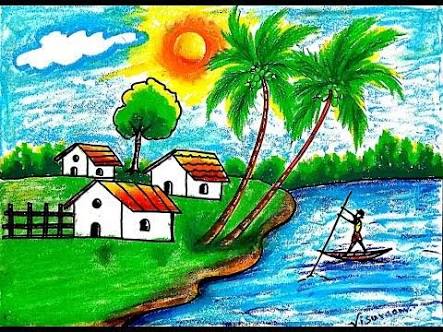 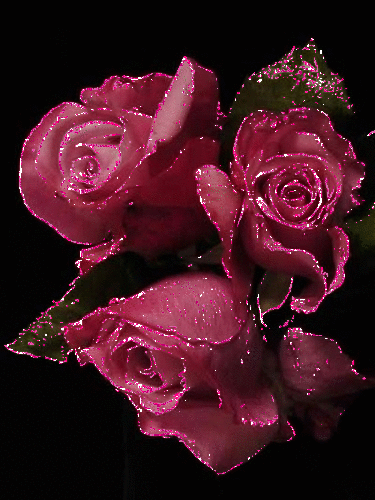 স্বাগতম
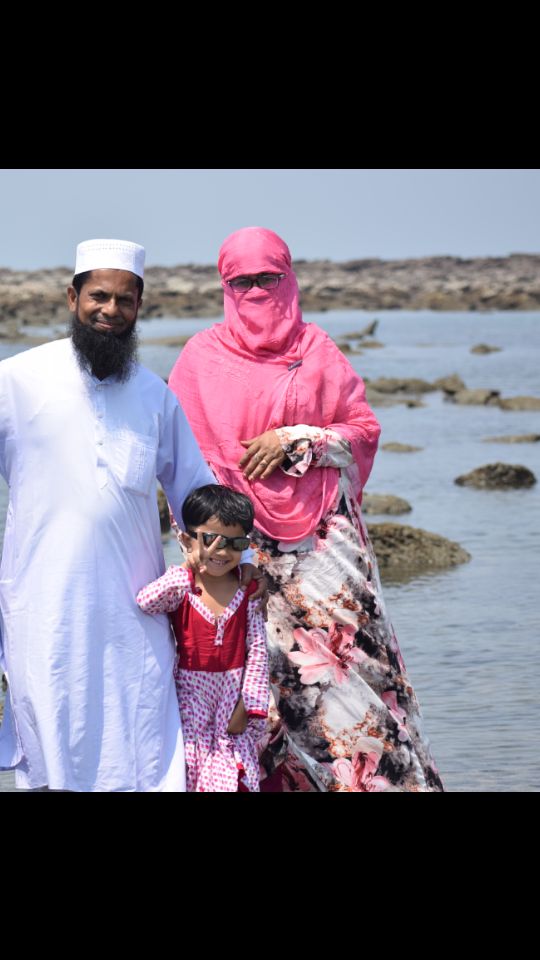 পরিচয়
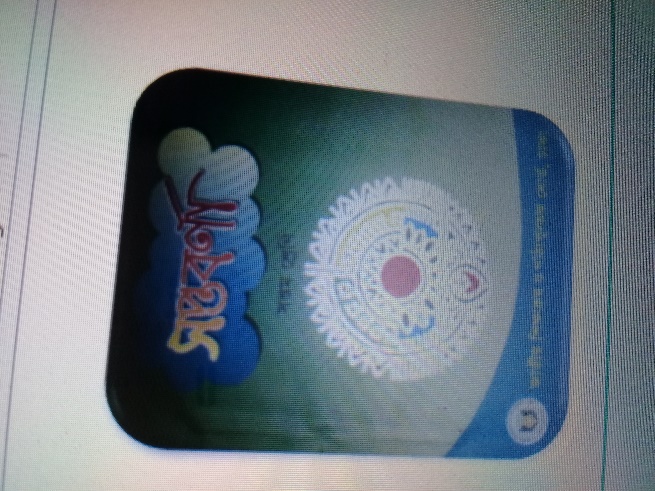 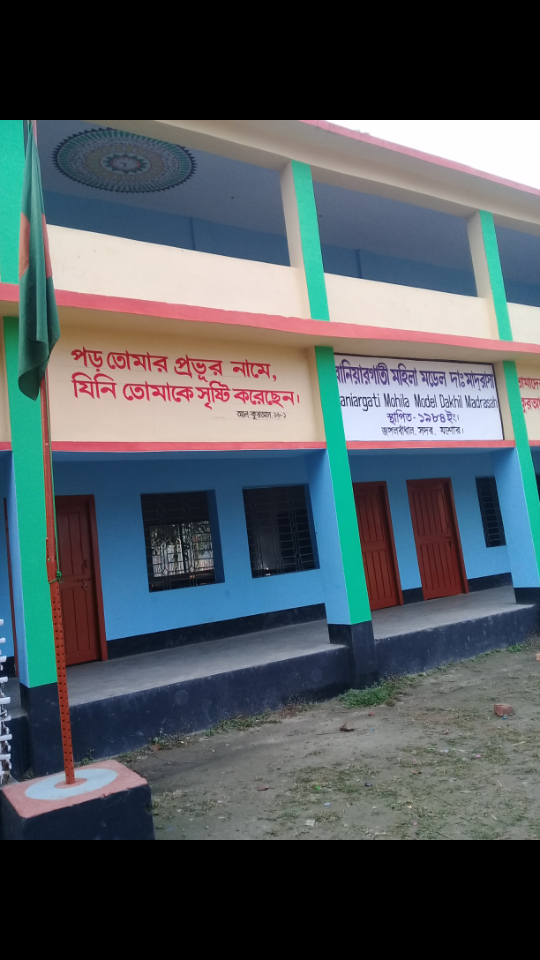 শাহিনা আফরোজ
সহকারি শিক্ষক
শ্রেনী-৭ম
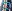 বিষয়-বাংলা
কবিতা-নতুন দেশ
বানিয়ারগাতি মহিলা মডেল দাখিল মাদ্রাসা
সময়-৪০মিনিট
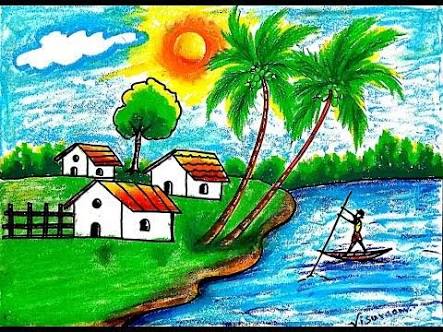 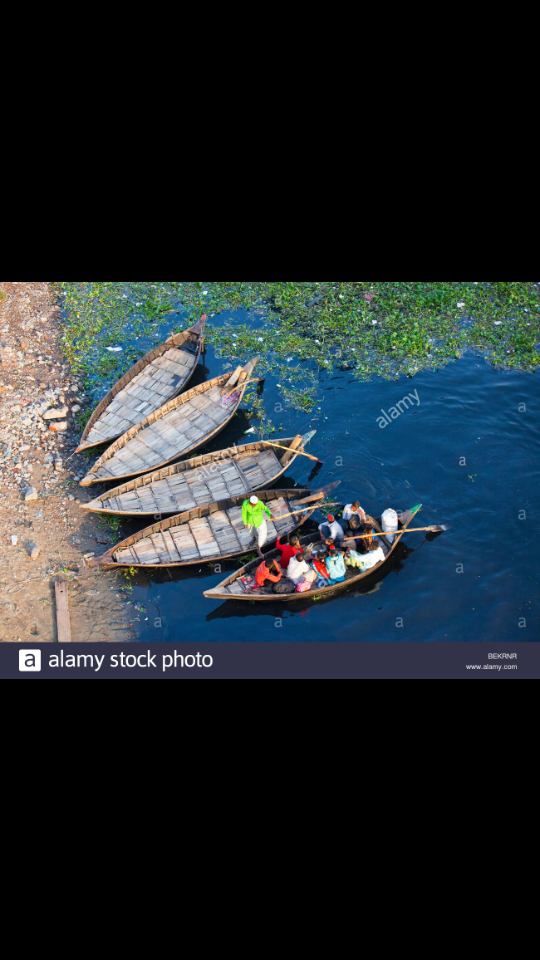 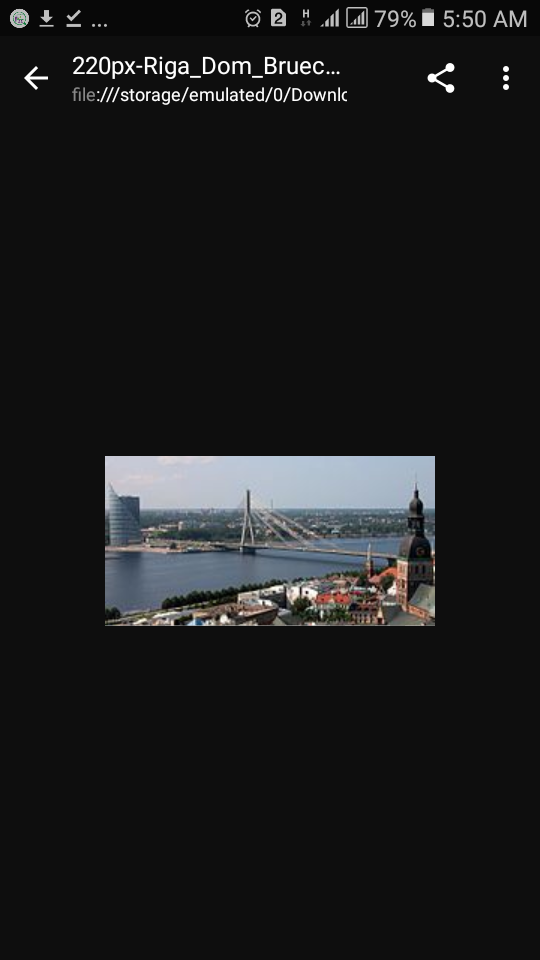 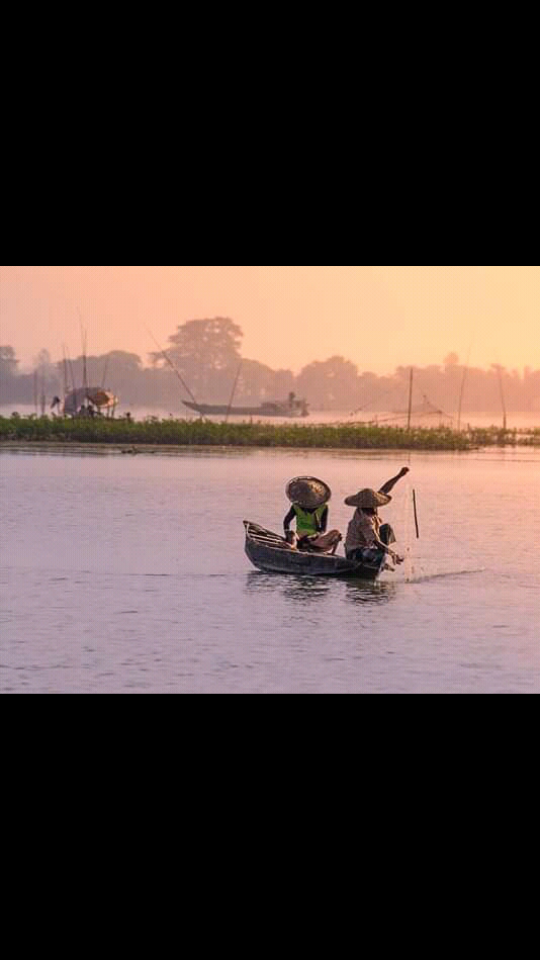 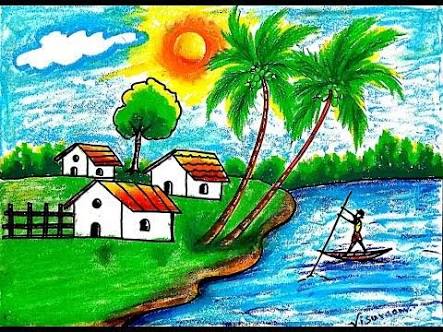 নতুন দেশ
রবীন্দ্রনাথ ঠাকুর
শিখন ফল
এই পাঠে শিক্ষার্থীরা-
কবি পরিচিতি বলতে পারবে।
নতুন শব্দার্থ মাঝনদী,পাহাড়, ভাটা এর সঠিক শব্দার্থ দিয়ে বাক্য গঠন করতে পারবে।
এ  দেশের মানুষের মনোভাব কেমন তা বর্ণনা করতে পারবে।
নোবেল পুরস্কার
১৯১৩ খ্রিষ্টাব্দে
কবি পরিচিতি
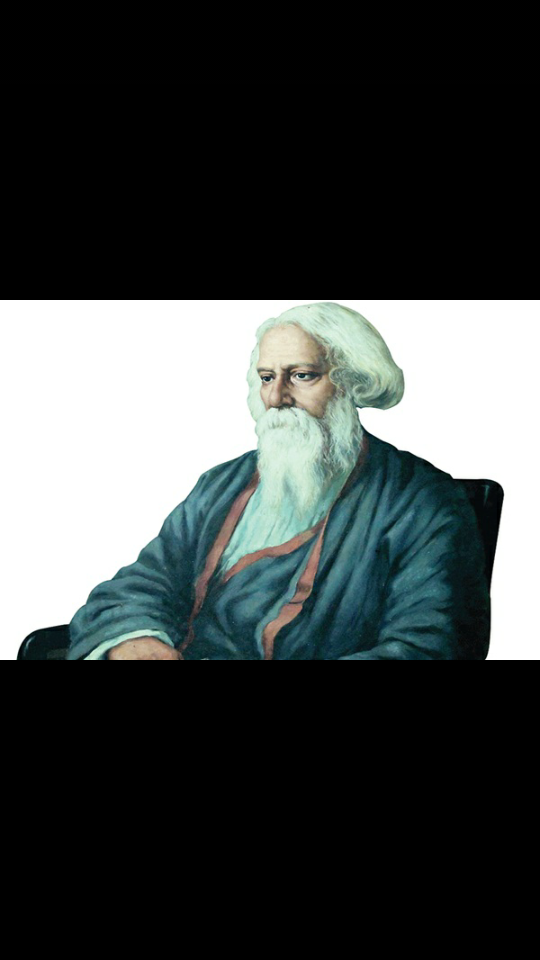 জন্ম-১৮৬১ খ্রিষ্টাব্দে
মৃ্ত্যু-১৯৪১ খ্রিষ্টাব্দে
ছোটগল্প রচয়িতা
ভিকারিনী
সর্বশেষ ছোটগল্প
মুসলমানির গল্প
নাটোকগুলো
রাজা,ডাকঘর
অচলায়তন
উপন্যাসগুলো
চোখেরবালি,গোরা
শেষের কবিতা
রবীন্দ্রনাথ ঠাকুর
একক কাজ
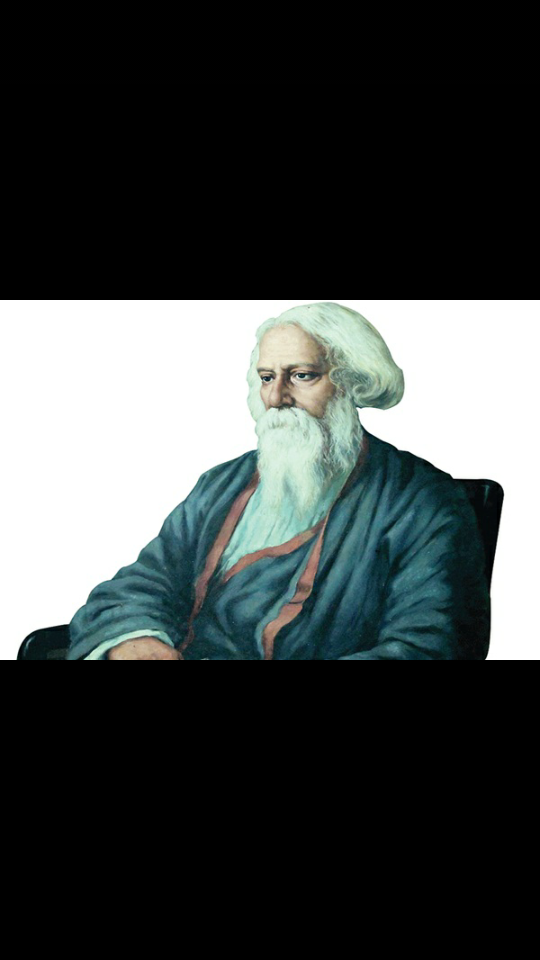 কবি রবীন্দ্রনাথ ঠাকুরের জীবনী সম্পর্কে ৫টি বাক্য লেখ।
আদর্শ পাঠ
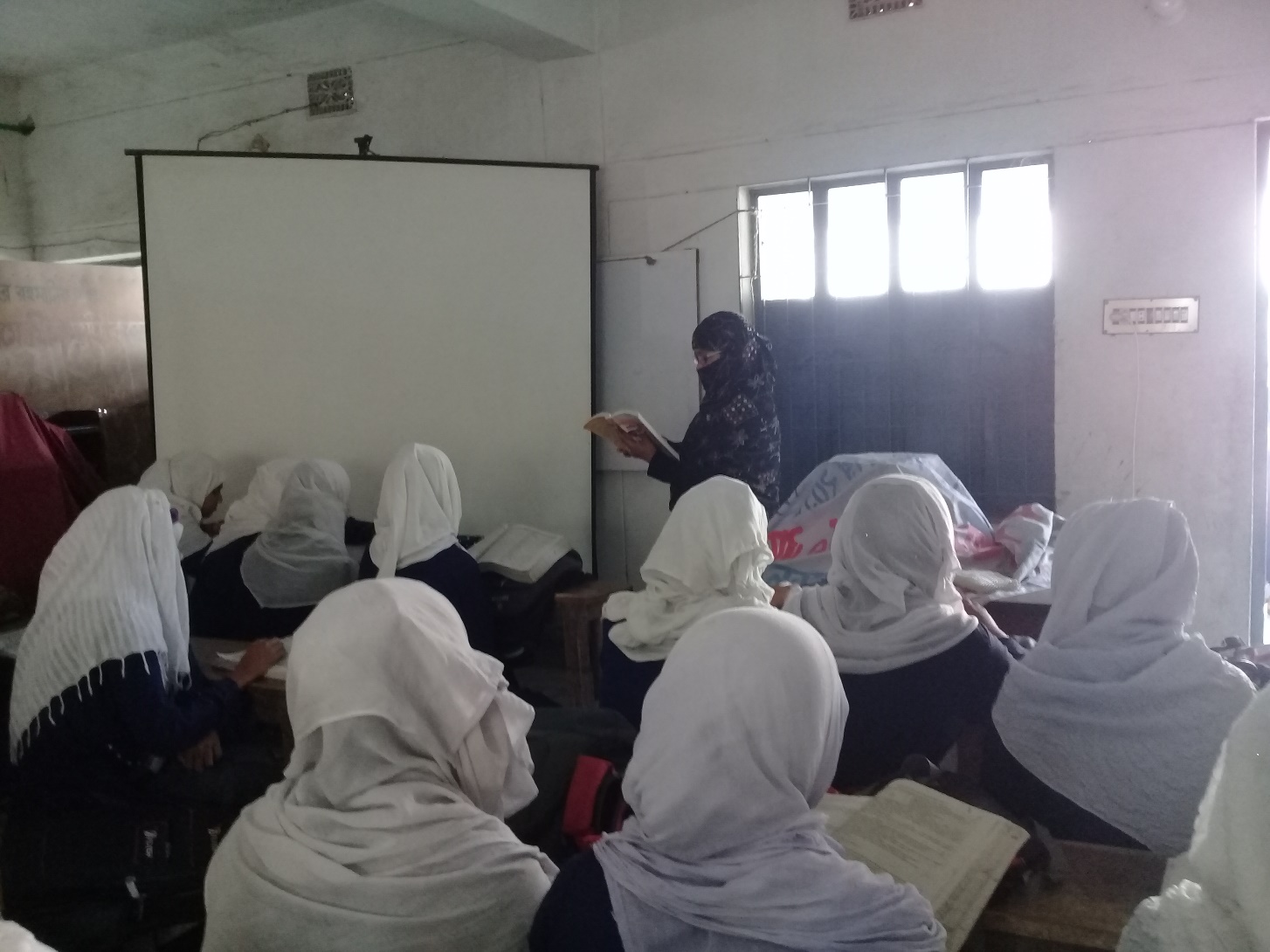 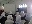 সরব পাঠ
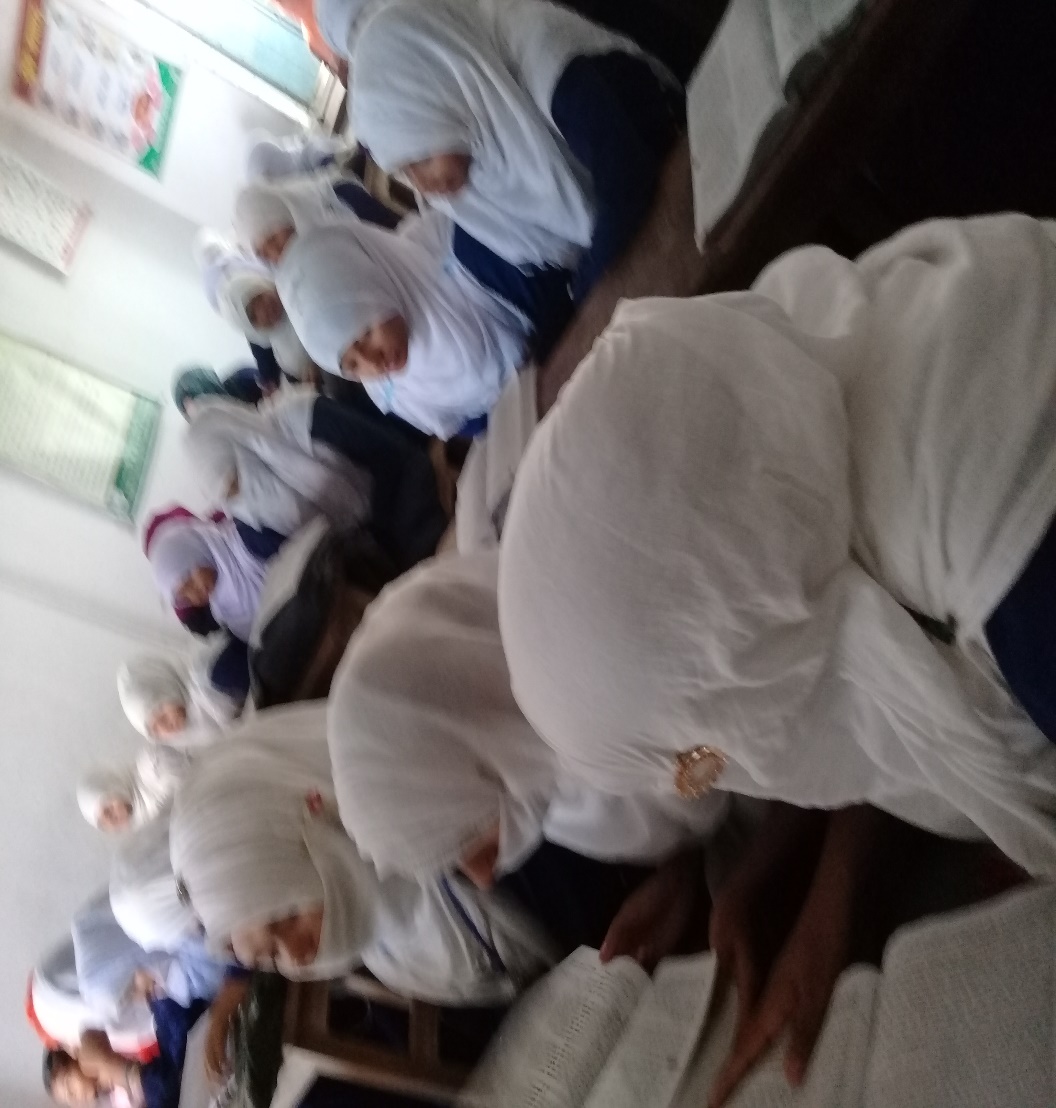 নতুন শব্দ ও বাক্য গঠন
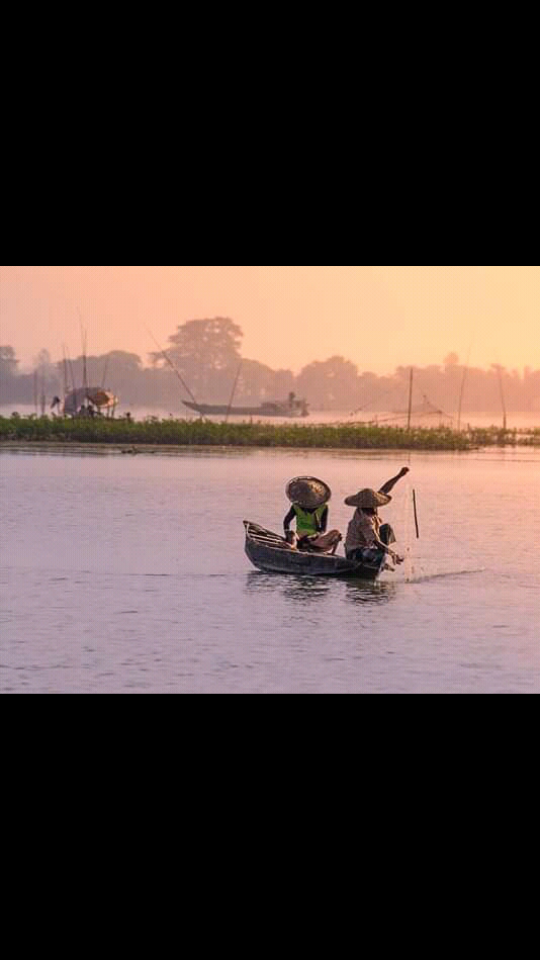 মাঝ নদী
নদীর মাঝখান। মাঝ নদীতে নৌকা দেখা যাচ্ছে।
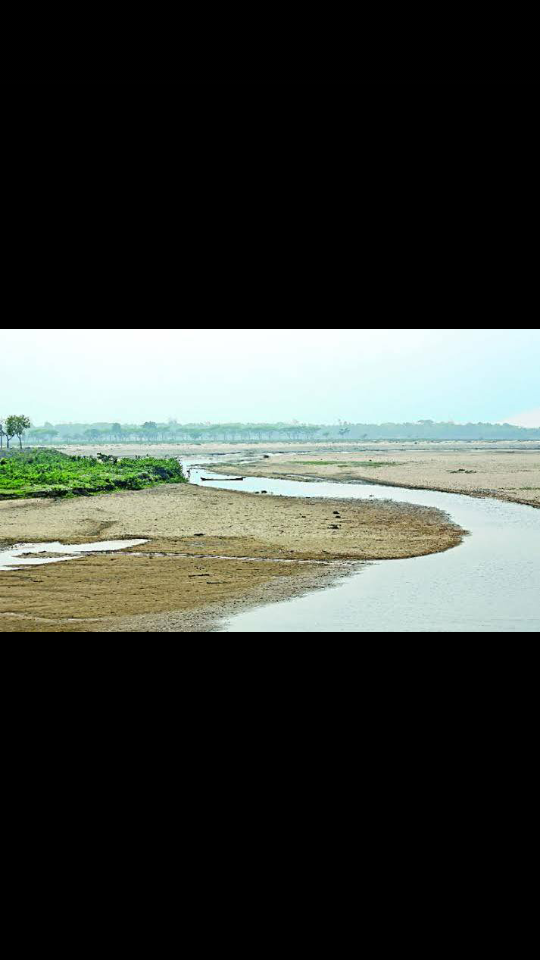 চাঁদ ও সূর্যের শক্তির আকর্ষণে নদীতে বেড়ে ওঠা জল কমে যাওয়াকে ভাটা বলে।
ভাটা
নতুন দেশ
রবীন্দ্রনাথ ঠাকুর
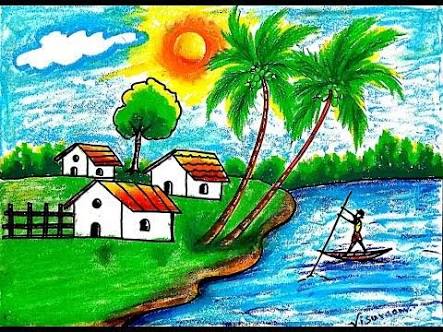 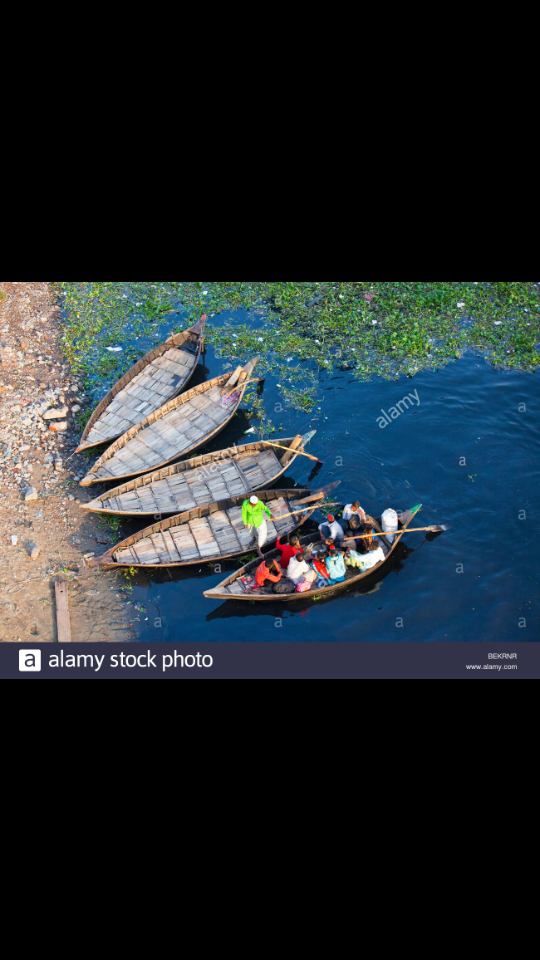 নদীর ঘাটের কাছে
নৌকা বাধা আছে,
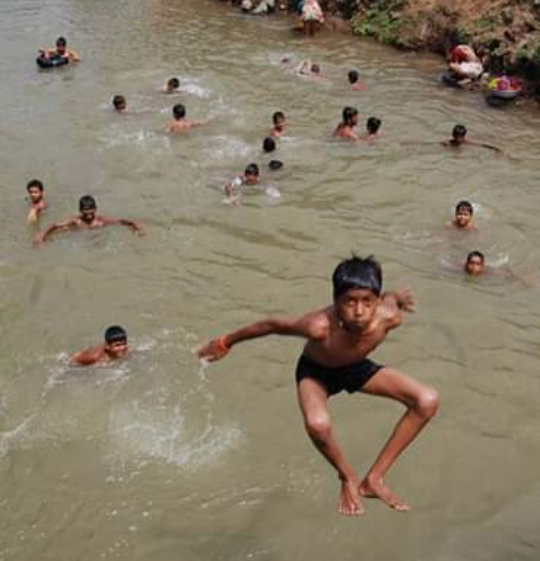 নাইতে যখন যাই, দেখি সে
জলের ঢেউয়ে নাচে।
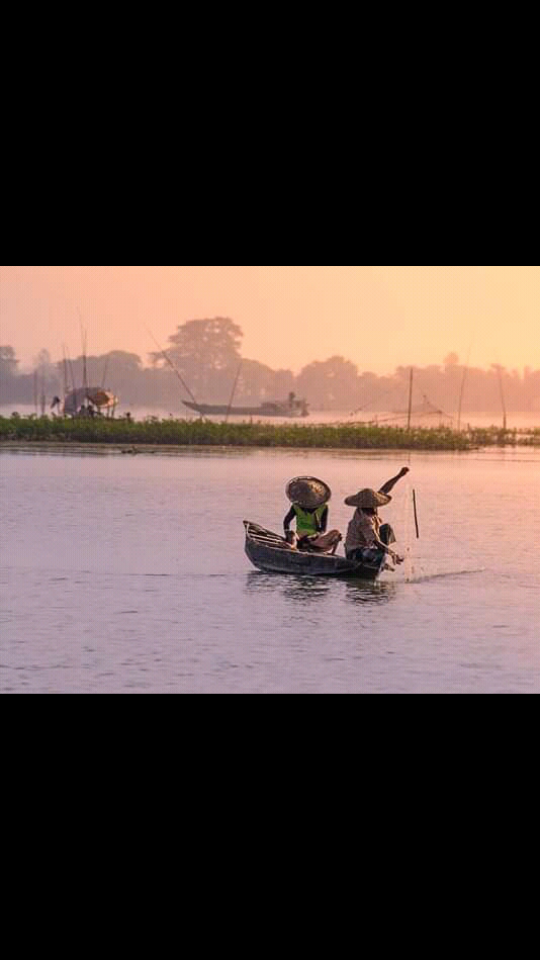 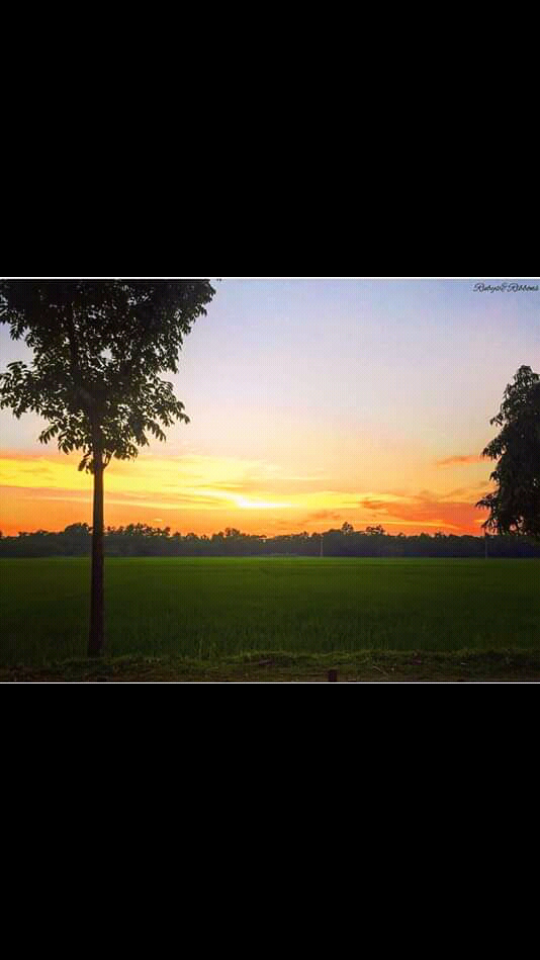 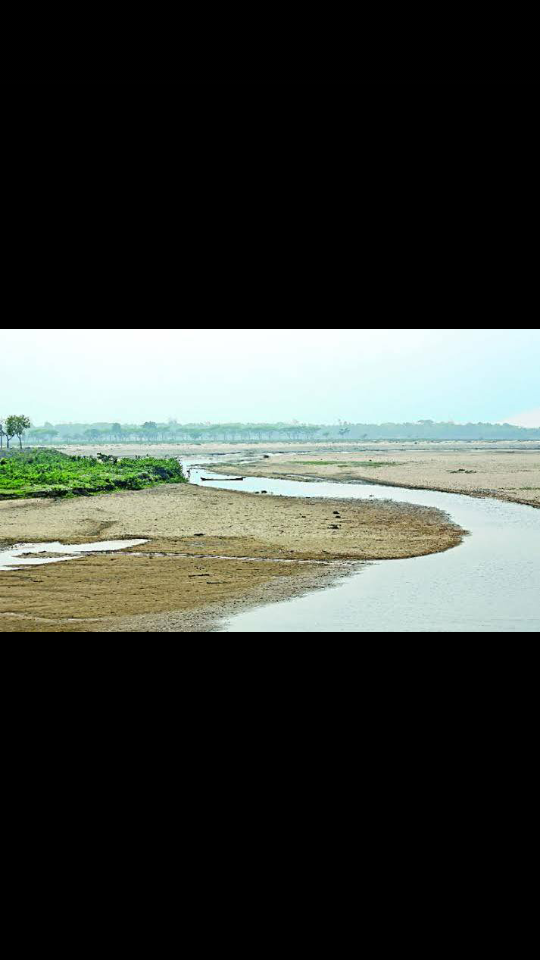 আজ গিয়ে সেইখানে
দেখি দূরের পানে
মাঝনদীতে নৌকা, কোথায়
চলে ভাটার টানে।
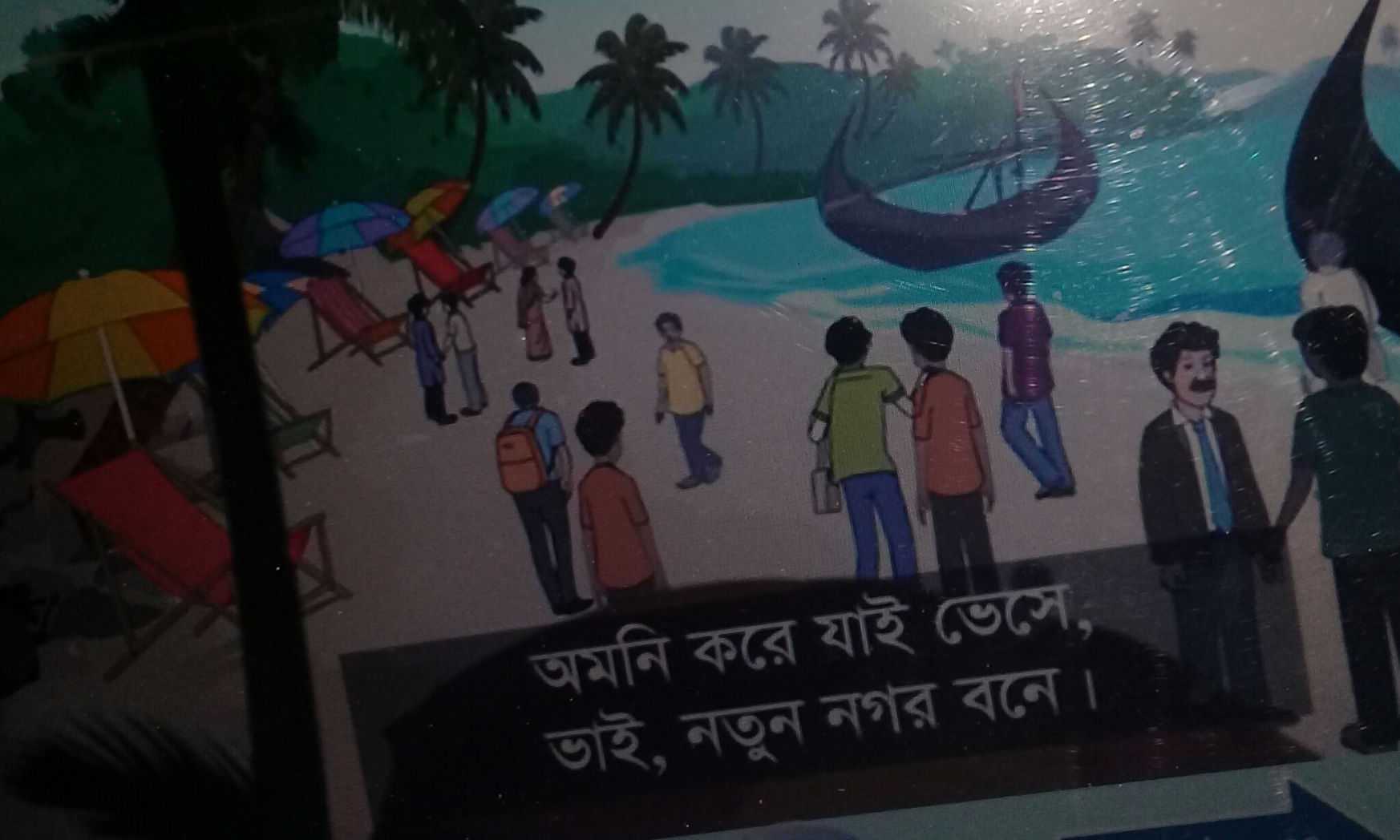 থাকি ঘরের কোণে,
সাধ জাগে মোর মনে,
অমনি করে যাই ভেসে, ভাই,
নতুন নগর বনে।
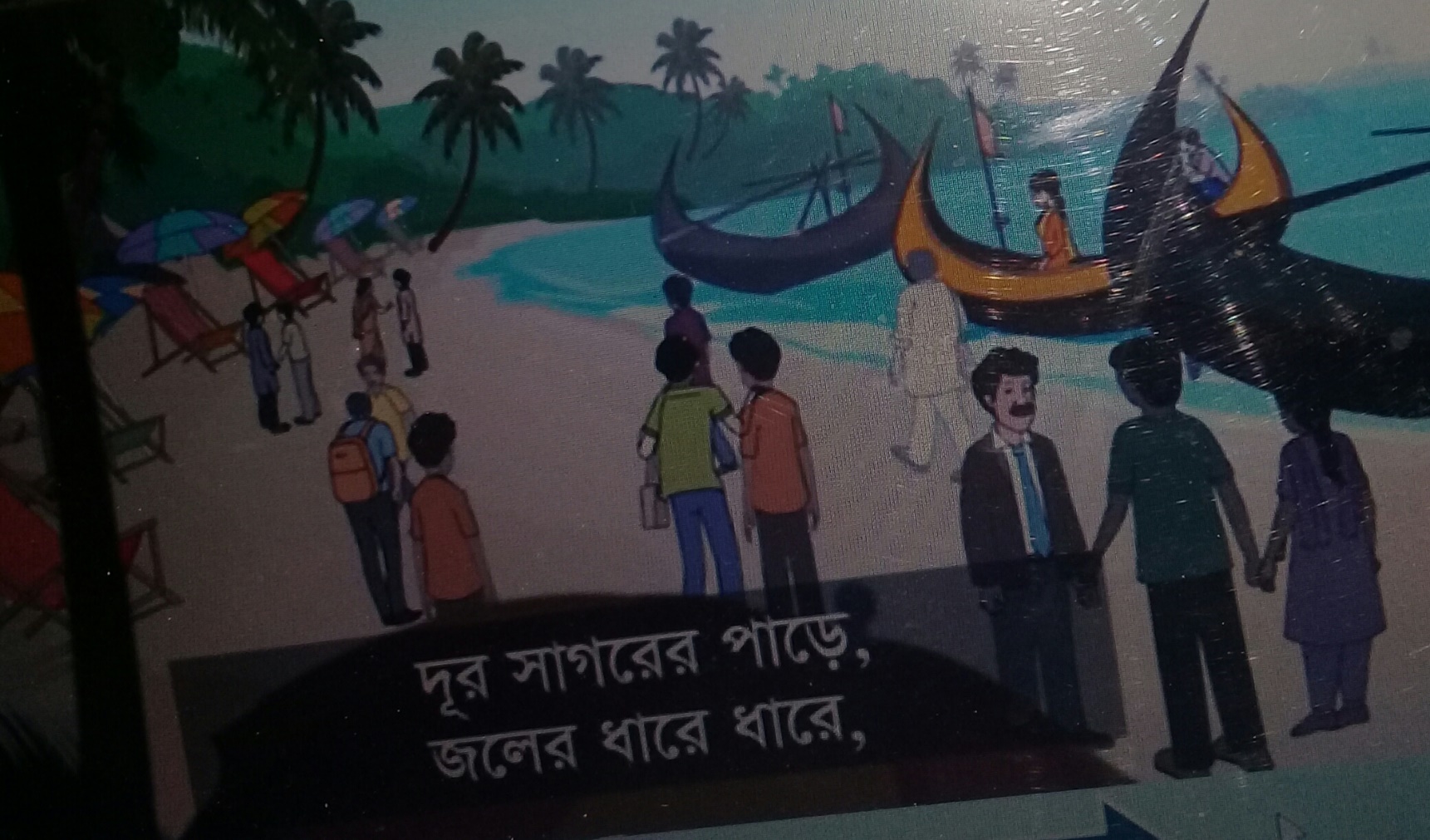 দূর সাগরের পাড়ে
জলের ধারে ধারে,
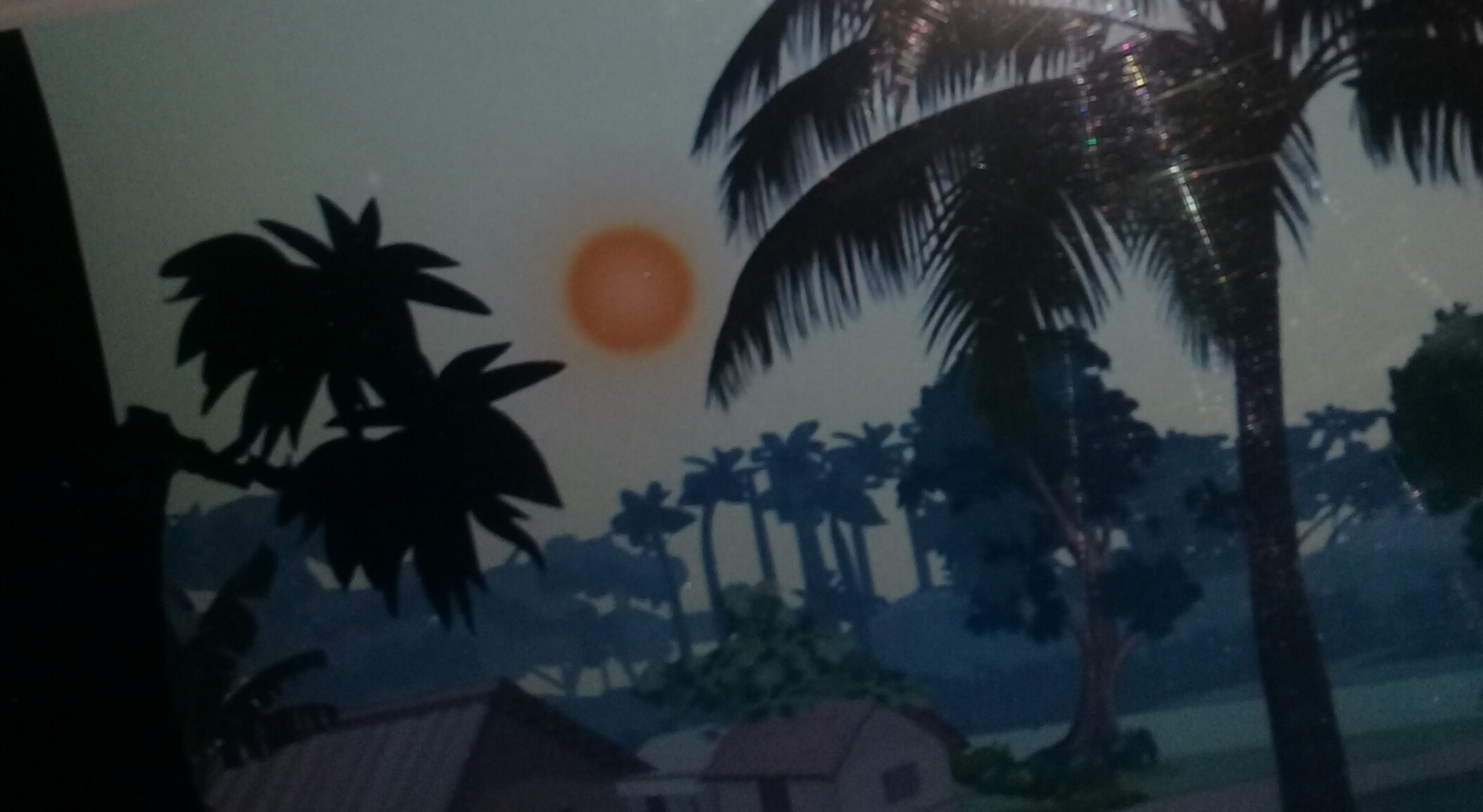 নারিকেলের বনগুলি সব
দাড়িয়ে সারে সারে।
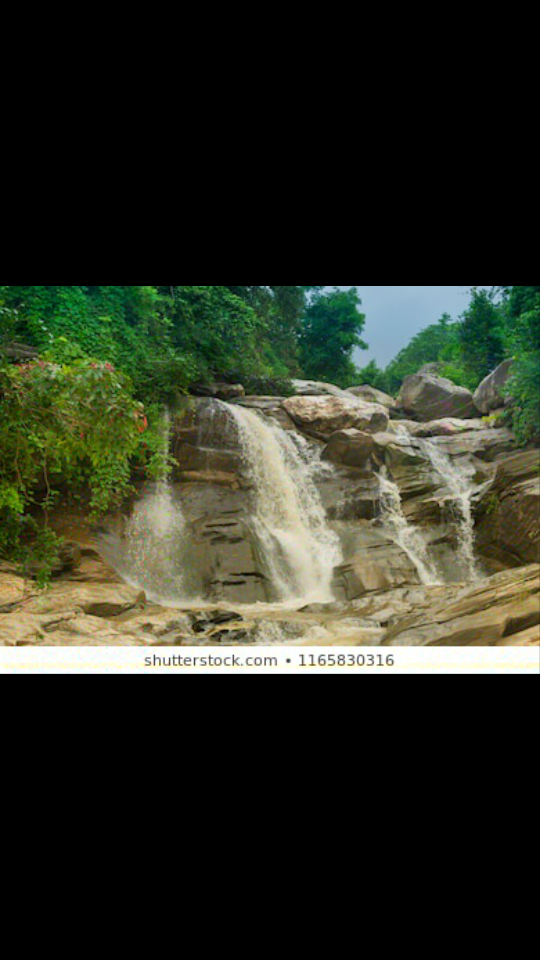 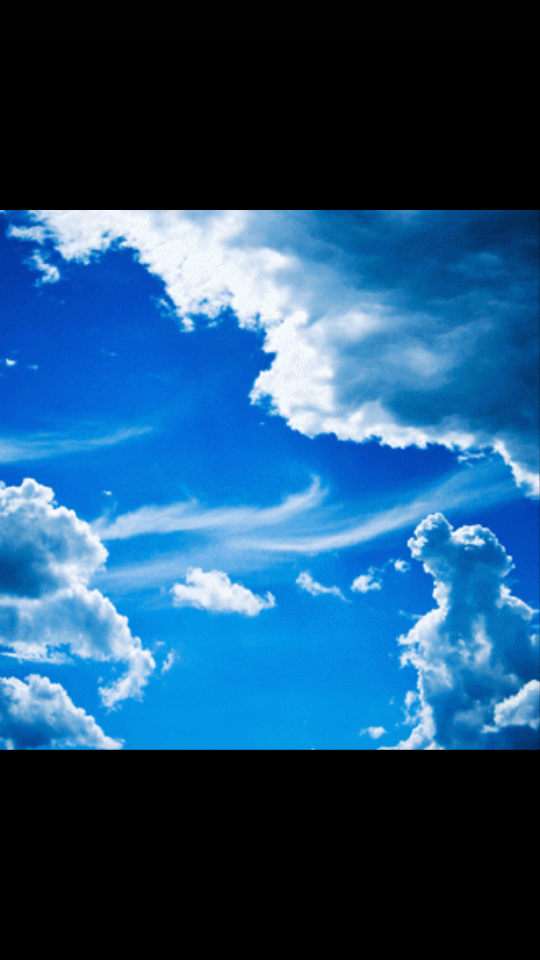 পাহাড়- চূড়া সাজে
নীল আকাশের মাঝে,
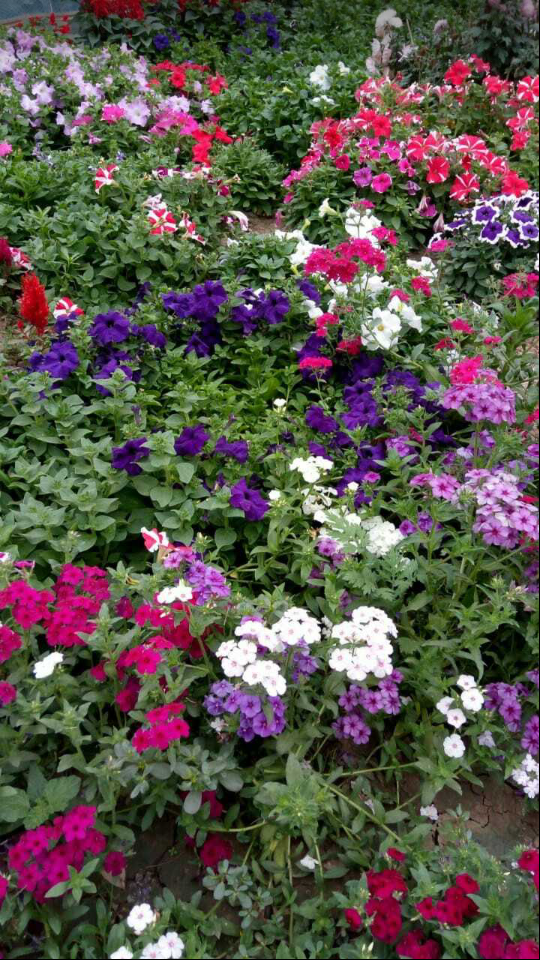 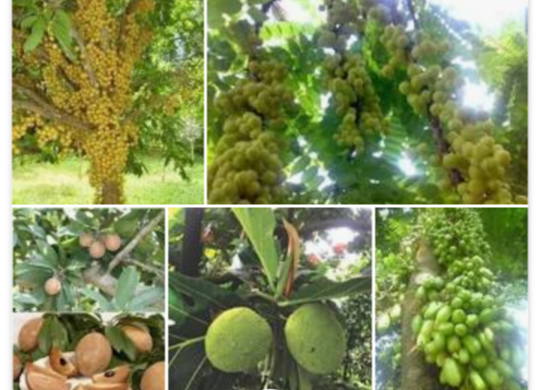 কোন সে বনের তলে
নতুন ফুলে ফলে
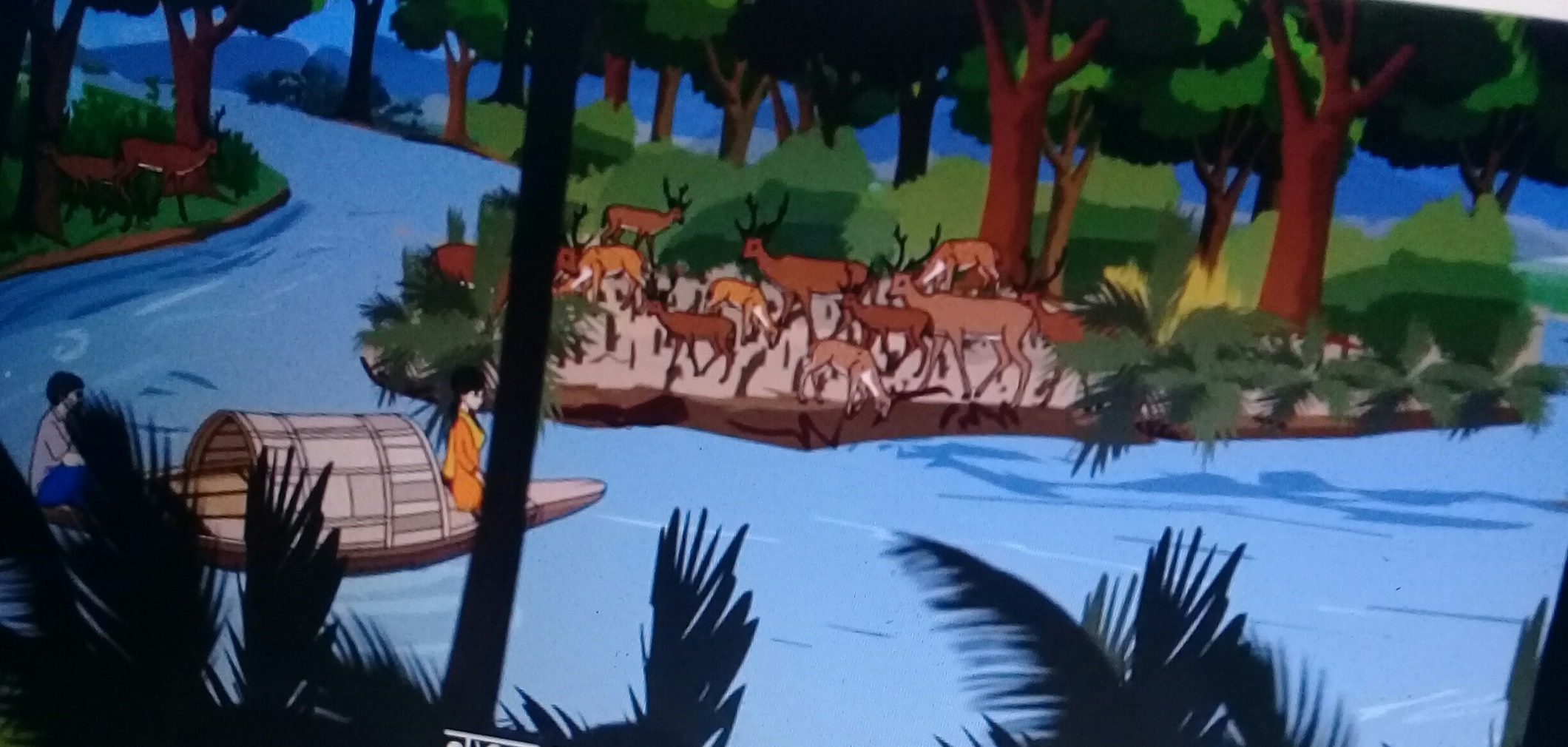 নতুন নতুন পশু কত
বেড়ায় দলে দলে।
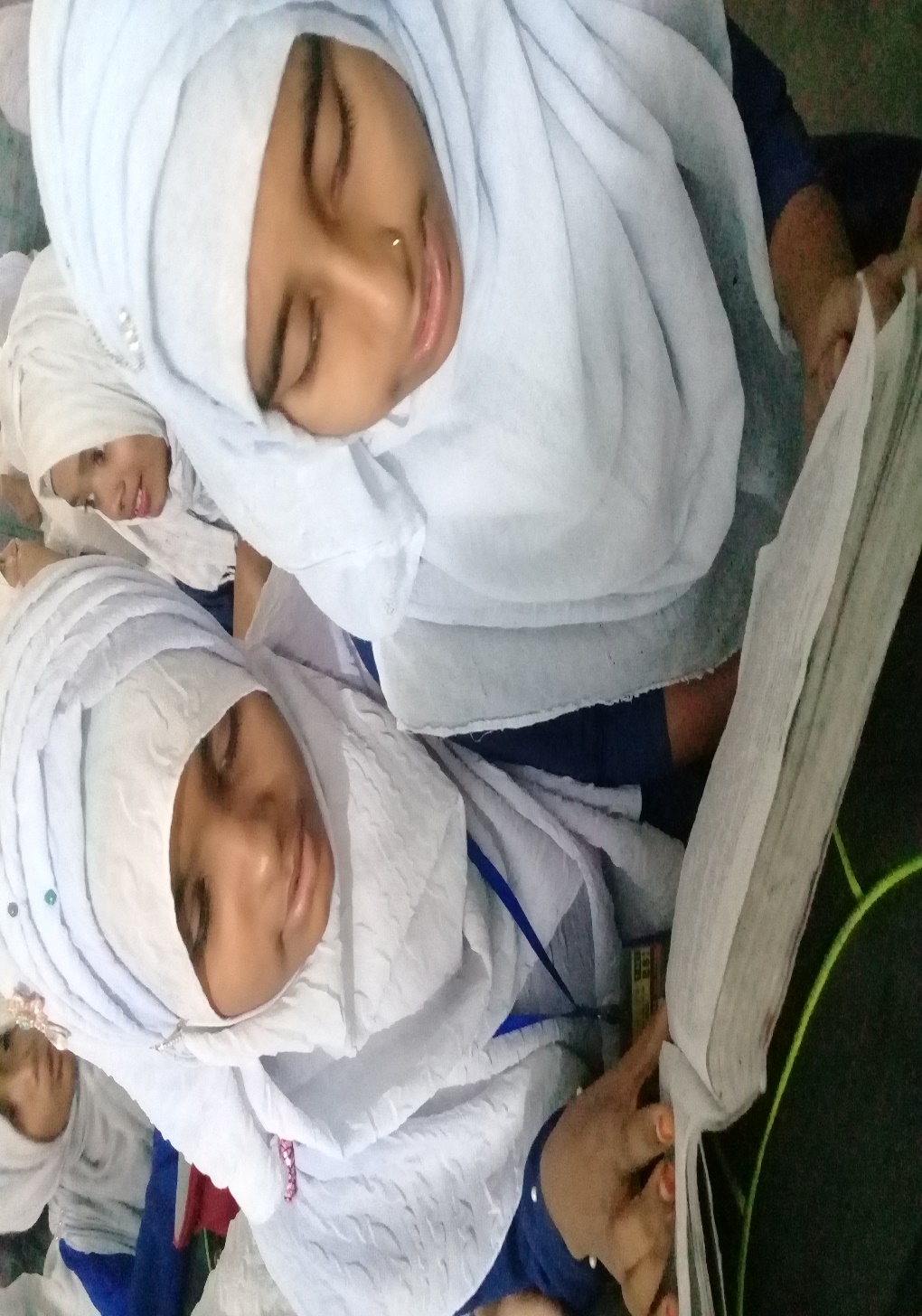 জোড়ায় কাজ
এ দেশের মানুষের মনোভাব কেমন হতে পারে তা জোড়ায় আলোচনা করে ৫টি বাক্যে লেখ।
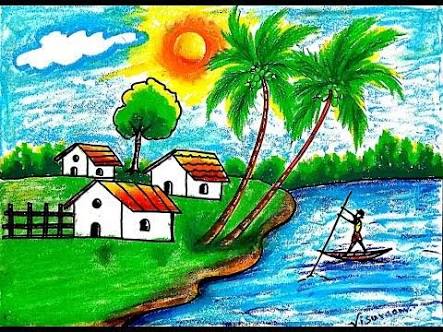 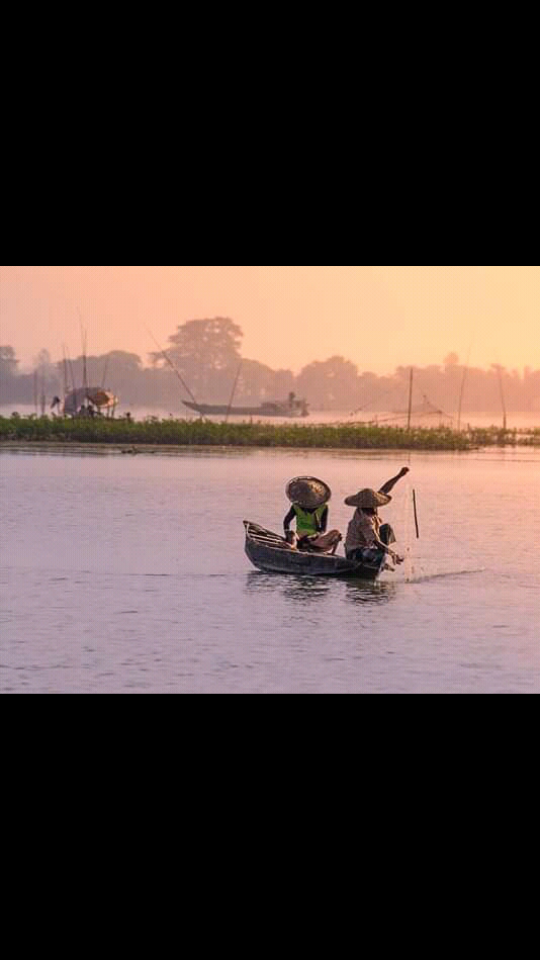 নতুন দেশ- নদীতে নৌকা চলে,সুন্দর প্রকৃতি দেখলে মন ভরে যায়।
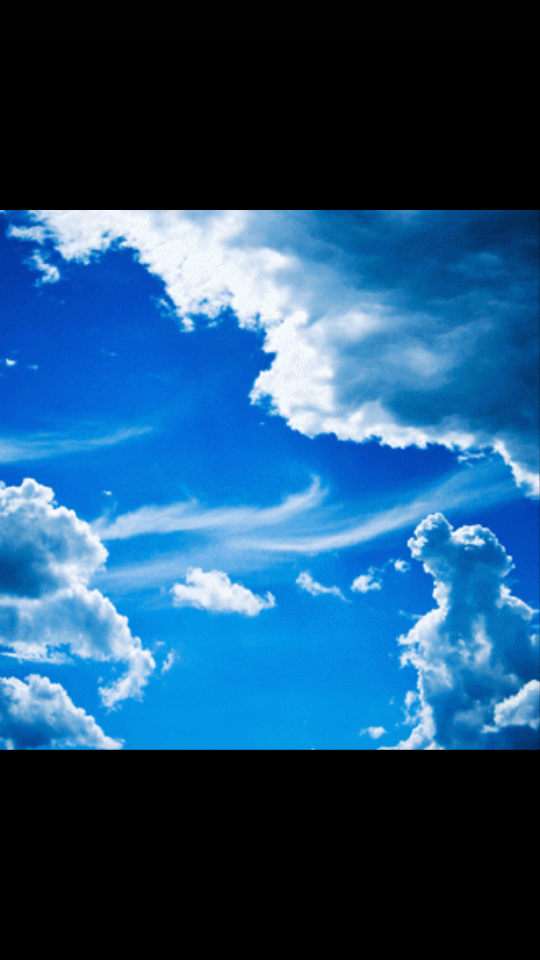 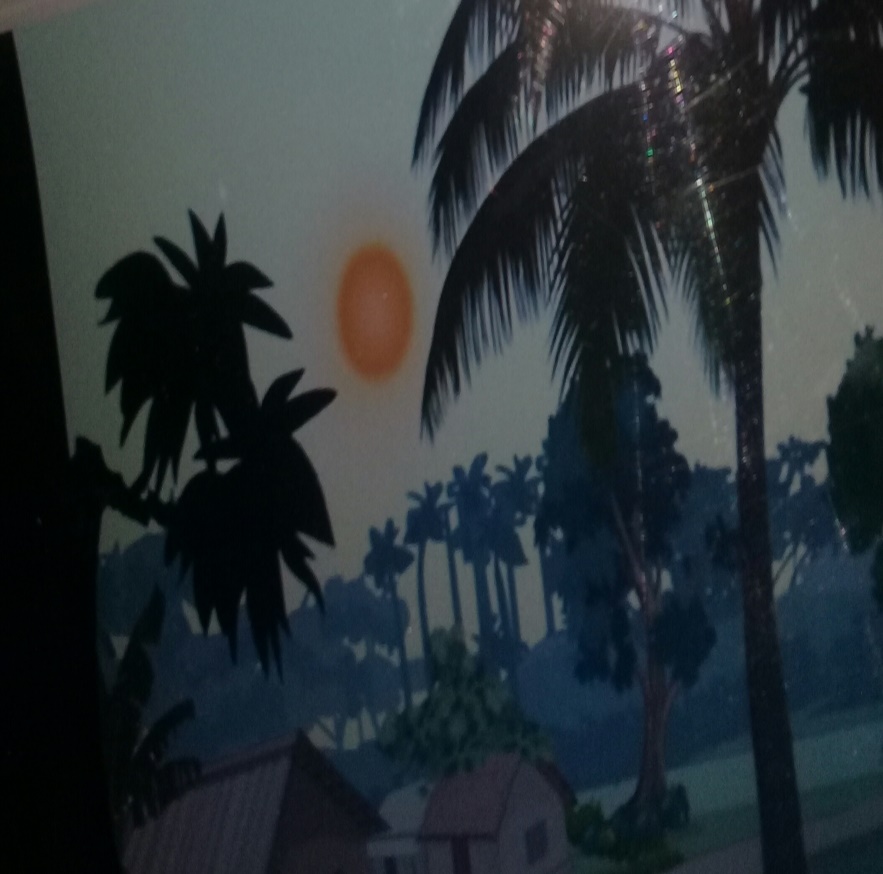 নীল আকাশ-সবুজ প্রকৃতি দেখে মন ভরে যায়।
মূল্যায়ন
সঠিক উত্তরের জন্য ক্লিক।
রবীন্দ্রনাথ ঠাকুর কত সালে জন্ম  গ্রহন করেন।
ক- ১৮৬১ সালে
খ- ১৮৫১ সালে
ঘ- ১৮৪৩ সালে
গ- ১৮৯১ সালে
মূল্যায়ন
সঠিক উত্তরের জন্য ক্লিক
জলের ধারে কী দাড়িয়ে আছে?
ক- নতুন নগর
খ-পাহাড় চূড়া
গ-নারিকেল বন
ঘ- নতুন পশু
বাড়ির কাজ
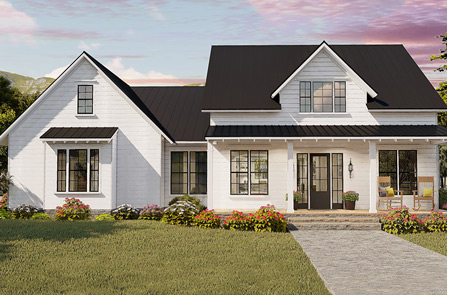 আমরা পারি গড়তে সবুজ প্রকৃতি। এ বিষয়ে ১০ লাইন ১টি প্রতিবেদন লিখে আনবে।
ধন্যবাদ
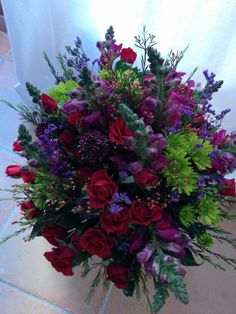